Probability
CS271P, Winter 2018
Introduction to Artificial Intelligence
Prof. Richard Lathrop
Reading: R&N Ch 13
Outline
Representing uncertainty is useful in knowledge bases
Probability provides a coherent framework for uncertainty

Review of basic concepts in probability
Emphasis on conditional probability & conditional independence

Full joint distributions are intractable to work with
Conditional independence assumptions allow much simpler models

Bayesian networks (next lecture)
A useful type of structured probability distribution
Exploit structure for parsimony, computational efficiency

Rational agents cannot violate probability theory
Uncertainty
Let action At = leave for airport t minutes before flight
Will At get me there on time?

Problems:
	1. partial observability (road state, etc.)
	2. multi-agent problem (other drivers' plans)
	3. noisy sensors (uncertain traffic reports)
	4. uncertainty in action outcomes (flat tire, etc.)
	5. immense complexity of modeling and predicting traffic

Hence a purely logical approach either
	1. risks falsehood: “A25 will get me there on time”, or
	2. leads to conclusions that are too weak for decision making:

“A25 will get me there on time if there's no accident on the bridge and it doesn't rain and my tires remain intact, etc., etc.”

“A1440 should get me there on time but I'd have to stay overnight in the airport.”
Propositional Logic and Probability
Their ontological commitments are the same
The world is a set of facts that do or do not hold


Their epistemological commitments differ
Logic agent believes true, false, or no opinion
Probabilistic agent has a numerical degree of belief between 0 (false) and 1 (true)
Ontology is the philosophical study of the nature of being, becoming, existence, or reality; what exists in the world?
Epistemology is the philosophical study of the nature and scope of knowledge; how, and in what way, do we know about the world?
Uncertainty in the world
Uncertainty due to
Randomness
Overwhelming complexity
Lack of knowledge
…

Probability gives 
natural way to describe our assumptions 
rules for how to combine information

Subjective probability
Relate to agent’s own state of knowledge:  P(A25|no accidents)= 0.05
Not assertions about the world; indicate degrees of belief
Change with new evidence:  P(A25 | no accidents, 5am) = 0.20
5
Making decisions under uncertainty
Suppose I believe the following:
P(A25  gets me there on time | …) = 0.04 
P(A90  gets me there on time | …) = 0.70 
P(A120  gets me there on time | …) = 0.95 
P(A1440  gets me there on time | …) = 0.9999 

Which action to choose?
Depends on my preferences for missing flight vs. time spent waiting, etc.
Utility theory is used to represent and infer preferences
Decision theory= probability theory + utility theory

Expected utility of action a in state s
			= ∑outcome in Results(s,a) P(outcome) * Utility(outcome)

A rational agent acts to maximize expected utility
6
Ex: Airport
Suppose I believe the following:
P(A25  gets me there on time | …) = 0.04 
P(A90  gets me there on time | …) = 0.70 
P(A120  gets me there on time | …) = 0.95 
P(A1440  gets me there on time | …) = 0.9999 
Utility(on time) = $1,000
Utility(not on time) = −$10,000
Expected utility of action a in state s
			= ∑outcome in Results(s,a) P(outcome) * Utility(outcome)

E(Utility(A25)) = 0.04*$1,000 + 0.96*(−$10,000) = −$9,560
E(Utility(A90)) = 0.7*$1,000 + 0.3*(−$10,000) = −$2,300
E(Utility(A120)) = 0.95*$1,000 + 0.05*(−$10,000) = $450
E(Utility(A1440)) = 0.9999*$1,000 + 0.0001*(−$10,000) = $998.90

Have not yet accounted for disutility of staying overnight at the airport, etc.
7
Probability
P(a) is the probability of proposition “a”
E.g., P(it will rain in London tomorrow)
The proposition “a” is actually true or false in the real world
P(a) is our degree of belief that proposition “a” is true in the real world
P(a) = “prior” or marginal or unconditional probability
Assumes no other information is available

Axioms of probability:
0  <= P(a)  <= 1
P(NOT(a))  = 1 – P(a)
P(true)  =  1
P(false) =  0
P(a OR b) = P(a) + P(b) – P(a AND b)

Any agent that holds degrees of beliefs that contradict these axioms will act sub-optimally in some cases
e.g., de Finetti proved that there will be some combination of bets that forces such an unhappy agent to lose money every time.

Rational agents cannot violate probability theory.
Interpretations of probability
Relative Frequency:  	Usually taught in school
P(a) represents the frequency that event a will happen in repeated trials.
Requires event a to have happened enough times for data to be collected.

Degree of Belief: 		A more general view of probability
P(a) represents an agent’s degree of belief that event a is true.
Can predict probabilities of events that occur rarely or have not yet occurred.
Does not require new or different rules, just a different interpretation.

Examples:
a = “life exists on another planet”
What is P(a)?  We all will assign different probabilities
a = “California will secede from the US”
What is P(a)?
a = “over 50% of the students in this class will get A’s”
What is P(a)?
Concepts of probability
Unconditional Probability
P(a), the probability of “a” being true, or P(a=True)
Does not depend on anything else to be true (unconditional)
Represents the probability prior to further information that may adjust it (prior)
Also sometimes “marginal” probability (vs. joint probability)

Conditional Probability 
P(a|b), the probability of “a” being true, given that “b” is true
Relies on “b” =  true (conditional)
Represents the prior probability adjusted based upon new information “b” (posterior)
Can be generalized to more than 2 random variables:
e.g. P(a|b, c, d)

Joint Probability 
P(a, b) = P(a ˄ b), the probability of “a” and “b” both being true
Can be generalized to more than 2 random variables:
e.g. P(a, b, c, d)
We often use comma to abbreviate AND.
Random variables
Random Variable: 
Basic element of probability assertions
Similar to CSP variable, but values reflect probabilities not constraints.
Variable:  A		
Domain:  {a1, a2, a3}	<-- events / outcomes


Types of Random Variables:
Boolean random variables  :  { true, false }	
e.g., Cavity (= do I have a cavity?)

Discrete random variables  :  one value from a set of values
e.g., Weather is one of  {sunny, rainy, cloudy ,snow}

Continuous random variables  :  a value from within constraints
e.g., Current temperature is bounded by (10°, 200°)


Domain values must be exhaustive and mutually exclusive:
One of the values must  always be the case (Exhaustive)
Two of the values cannot both be the case  (Mutually Exclusive)
Random variables
Example: Coin flip
Variable = R, the result of the coin flip
Domain = {heads, tails, edge}		<-- must be exhaustive
P(R = heads) = 0.4999		}
P(R = tails) = 0.4999			} <-- must be exclusive
P(R = edge) = 0.0002			}

Shorthand is often used for simplicity:
Upper-case letters for variables, lower-case letters for values.
E.g.,     P(A) 	≡ <P(A=a1), P(A=a2), …, P(A=an)> for all n values in Domain(A)
E.g., 	P(a)		≡ P(A = a)  
 			P(a|b) 	≡ P(A = a | B = b)
			P(a, b)  	≡ P(A = a  B = b)

Two kinds of probability propositions:
Elementary propositions are an assignment of a value to a random variable:
e.g., Weather = sunny; e.g., Cavity = false (abbreviated as ¬cavity)

Complex propositions are formed from elementary propositions and standard logical connectives :
e.g., Cavity = false ∨  Weather = sunny
Probability Space
P(A) + P(A) = 1
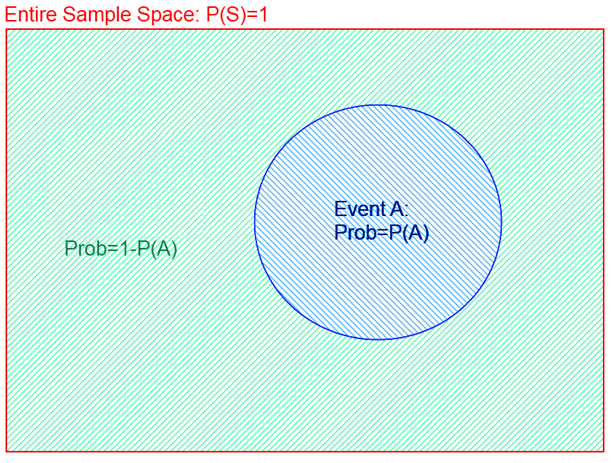 Area = Probability of Event
AND Probability
P(A, B) = P(A ˄ B) = P(A) + P(B) − P(A ˅ B)
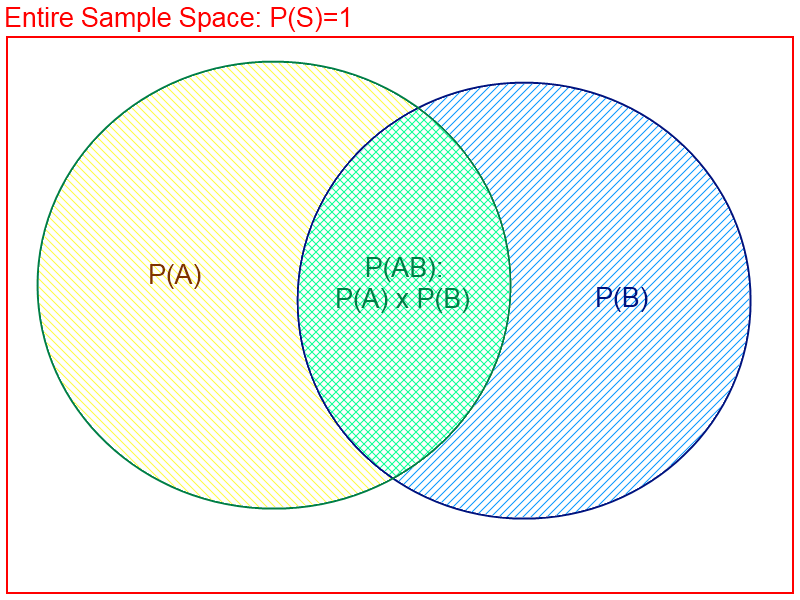 P(A ˄ B)
= P(A) + P(B)
   − P(A ˅ B)
Area = Probability of Event
OR Probability
P(A ˅B) = P(A) + P(B) − P(A ˄ B)
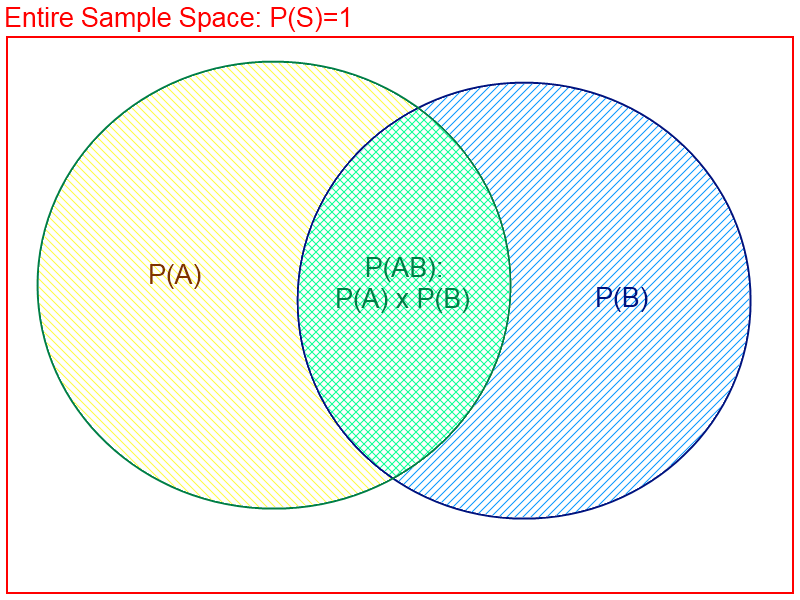 P(A ˅ B) 
= P(A) + P(B)
   − P(A ˄ B)
Area = Probability of Event
Conditional Probability
We often use comma to abbreviate AND.
P(A | B) = P(A, B) / P(B)
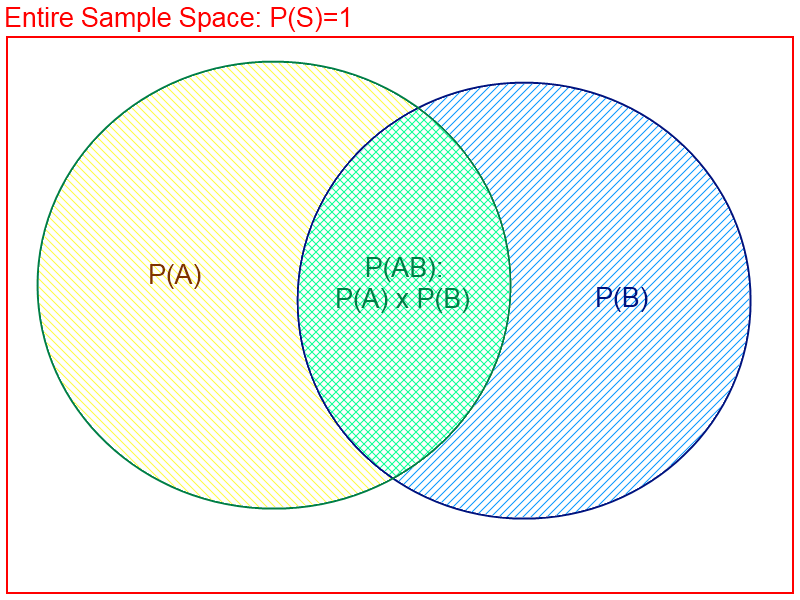 P(A ˄ B) = P(A) + P(B) - P(A ˅ B)
Area = Probability of Event
Product Rule
P(A,B) = P(A|B) P(B)
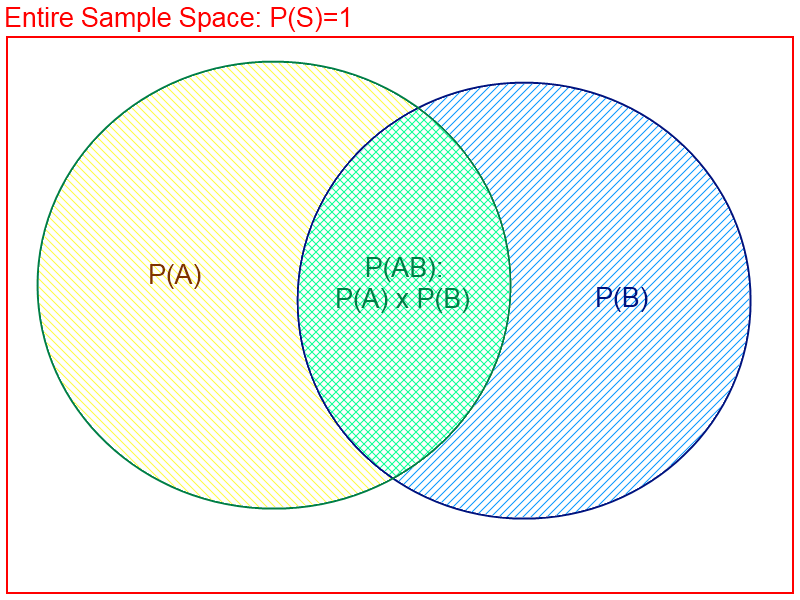 P(A ˄ B) = P(A) + P(B) - P(A ˅ B)
Area = Probability of Event
Using the Product Rule
Applies to any number of variables:
P(a, b, c) = P(a, b|c) P(c) = P(a|b, c) P(b, c)
P(a, b, c|d, e)  = P(a|b, c, d, e) P(b, c|d, e)

Factoring: (AKA Chain Rule for probabilities)
By the product rule, we can always write:
		P(a, b, c, … z)   = P(a | b, c, …. z) P(b, c, … z)

Repeatedly applying this idea, we can write:
 		P(a, b, c, … z)   = P(a | b, c, …. z) P(b | c,.. z) P(c| .. z)..P(z)

This holds for any ordering of the variables
We often use comma to abbreviate AND.
Sum Rule
P(A) =  SB,C P(A,B,C) =  SbB,cC P(A,b,c)
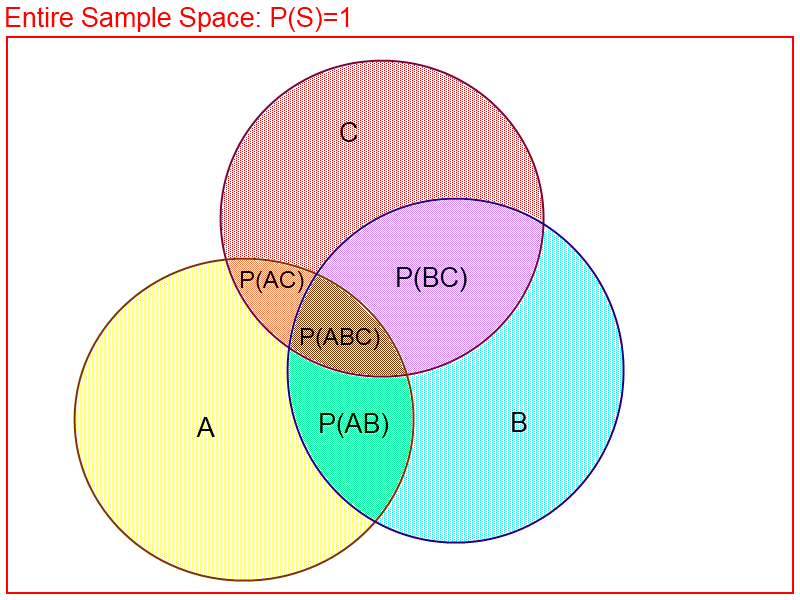 Area = Probability of Event
Using the Sum Rule
We can marginalize variables out of any joint distribution by simply summing over that variable:
 P(b)  = Sa Sc Sd P(a, b, c, d) 
P(a, d) = Sb Sc  P(a, b, c, d) 

For Example: Determine probability of catching a fish
Given a set of probabilities P(CatchFish, Day, Lake)
Where:
CatchFish =	 {true, false}
Day = 		{mon, tues, wed, thurs, fri, sat, sun}
Lake = 		{buel lake, ralph lake, crystal lake}

Need to find P(CatchFish = True):
P(CatchFish = true)  = Sday Slake P(CatchFish = true, day, lake)
We often use comma to abbreviate AND.
Bayes’ Rule
P(B|A) =  P(A|B) P(B)  / P(A)
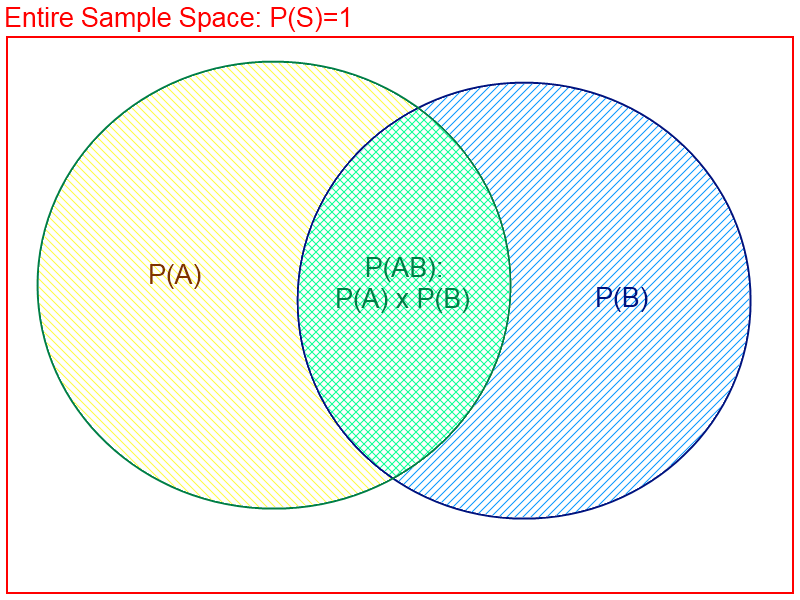 P(A ˄ B) = P(A) + P(B) - P(A ˅ B)
Area = Probability of Event
Derivation of Bayes’ Rule
Start from Product Rule:
P(a, b) = P(a|b) P(b)  = P(b|a) P(a)

Isolate Equality on Right Side:
P(a|b) P(b)  = P(b|a) P(a)

Divide through by P(b):
P(a|b) = P(b|a) P(a) / P(b)		<-- Bayes’ Rule
Who’s Bayes?
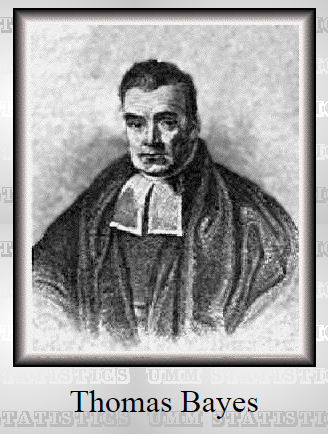 Reverend Thomas Bayes (c. 1701 – 1761) was an English minister and mathematician. His ideas have created much controversy and debate among statisticians….

The paper that describes Bayes’ Theorem (or Bayes’ Rule) was discovered in his office after his death. Allegedly, he was trying to prove the existence of God by mathematics; though this is not certain and other motives also are alleged. His paper was sent to the Royal Society with a note, “Some of your members may be interested in this.” It was published by, and read to, the Royal Society. Nowadays, it has given rise to an immense body of statistical and probabilistic work.
Portrait purportedly of Bayes used in a 1936 book, but it is doubtful whether the portrait is actually of him. No earlier claimed portrait survives.
Summary of probability rules
Product Rule:  (aka Chain Rule)
P(a, b) = P(a|b) P(b)  = P(b|a) P(a)Probability of “a” and “b” occurring is the same as probability of “a” occurring given “b” is true, times the probability of “b” occurring.
e.g.,	P( rain, cloudy ) = P(rain | cloudy) * P(cloudy)
P(a, b, c, …, y, z) = P(a|b, c, …, y, z) P(b|c, …, y, z) … P(y|z)

Sum Rule:  (aka Law of Total Probability)
P(a) =  Sb P(a, b) =  Sb  P(a|b) P(b),  	where B is any random variable
Probability of “a” occurring is the same as the sum of all joint probabilities including the event, provided the joint probabilities represent all possible events.
Can be used to “marginalize” out other variables from probabilities, resulting in prior probabilities also being called marginal probabilities.
e.g.,	P(rain) = SWindspeed P(rain, Windspeed)
		where Windspeed = {0-10mph, 10-20mph, 20-30mph, etc.}

Bayes’ Rule:
P(b|a) =  P(a|b) P(b)  / P(a)
Acquired from rearranging the product rule.
Allows conversion between conditionals, from  P(b|a) to P(a|b).
e.g., 	b = disease, a = symptoms
      			More natural to encode knowledge as P(a|b) than as P(b|a).
Full Joint Distribution
We can fully specify a probability space by a full joint distribution:

A full joint distribution contains a probability for
      every possible combination of variable values. This requires:	

	 		Pvars (nvar) probabilities

	where nvar is the number of values in the domain of variable var

E.g.	P(A, B, C), where A,B,C have 4 values each;
			Full joint distribution specified by 43 values = 64 values

For n variables each with m values, requires mn probabilities
E.g., a realistic problem of 100 Boolean variables requires > 1030 probabilities (intractable)

Using a full joint distribution, we can use the product rule, sum rule, and Bayes’ rule to create any combination of joint, marginal, and conditional probabilities.
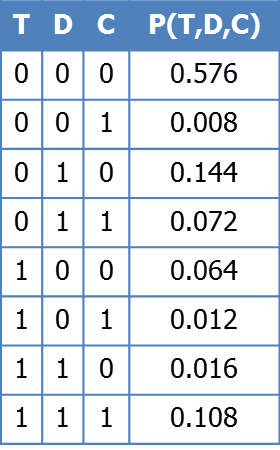 Example from Russell & Norvig
Marginal Probability
Can fully specify a probability space by constructing a full joint distribution 
Example: dentist
T: have a toothache
D: dental probe catches
C: have a cavity

Joint distribution
Assigns each event (T=t, D=d, C=c) a probability
Probabilities sum to 1.0

Law of total probability:

	         =  0.008 + 0.072 + 0.012 + 0.108       = 0.20
Some value of (T,D) must occur; values disjoint
“Marginal probability” of C;  “marginalize” or “sum over” T,D
Early actuaries wrote row & column totals in their probability table margins
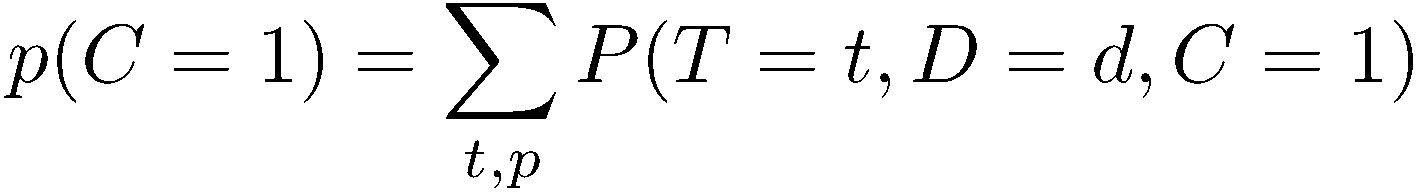 t,d
26
Example from Russell & Norvig
The effect of evidence
Example: dentist
T: have a toothache
D: dental probe catches
C: have a cavity

Recall   p(C=1) = 0.20
Suppose we observe D=0, T=0?





Observe D=1, T=1?
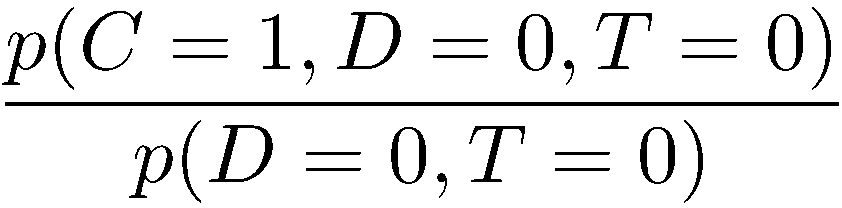 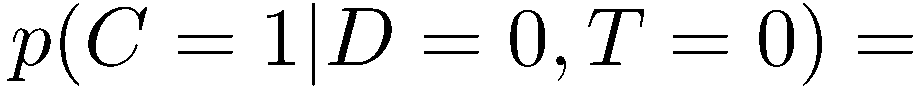 0.008
=
= 0.012
0.576 + 0.008
Called posterior probabilities
or conditional probabilities
0.108
=
= 0.871
0.016 + 0.108
27
Example from Russell & Norvig
The effect of evidence
Example: dentist
T: have a toothache
D: dental probe catches
C: have a cavity

Combining these rules:
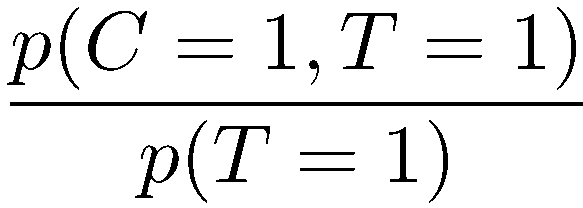 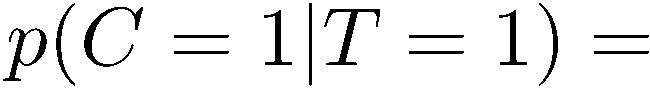 0.012 + 0.108
= 0.60
=
0.064 + 0.012 + 0.016 + 0.108
0.20
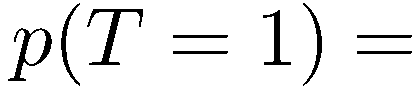 Called the probability of evidence
28
Computing posteriors
Sometimes easiest to normalize last









The normalizing constant α is used to abbreviate normalization
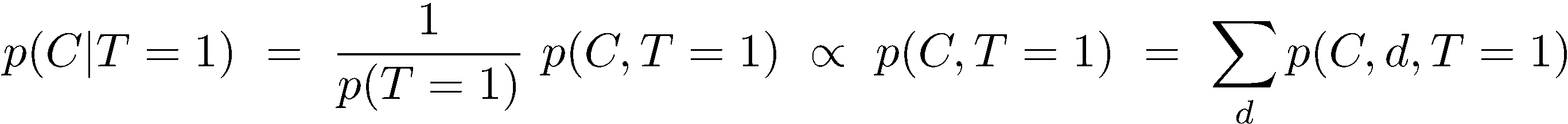 Assign T=1
Normalize
Sum over D
p(C|T = 1) = α Σd p(C, d, T = 1)= Σd p(C, d, T = 1) / p(T = 1)
29
Independence
X, Y independent:
p(X=x,Y=y) = p(X=x) p(Y=y)     for all x,y
Shorthand: p(X,Y) = P(X) P(Y)
Equivalent:  p(X|Y) = p(X)   or  p(Y|X) = p(Y)          (if p(Y), p(X) > 0)
Intuition:  knowing X has no information about Y (or vice versa)
Independent probability distributions:
Joint:
This can greatly reduce representation size!
30
Independence
X, Y independent:
p(X=x,Y=y) = p(X=x) p(Y=y)     for all x,y
Shorthand: p(X,Y) = P(X) P(Y)
Equivalent:  p(X|Y) = p(X)   or  p(Y|X) = p(Y)          (if p(Y), p(X) > 0)
Intuition:  knowing X has no information about Y (or vice versa)
Joint probabilities:
Independent probability distributions:
This can greatly reduce representation size!

Note: it is hard to “read” independence 
    from the joint distribution.
We can “test” for it,  but to do so requires a number
    of tests equal to the size of the joint distribution.
31
Conditional Independence
X, Y independent given Z
p(X=x,Y=y|Z=z) = p(X=x|Z=z) p(Y=y|Z=z)     for all x,y,z
Equivalent:  p(X|Y,Z) = p(X|Z)   or  p(Y|X,Z) = p(Y|Z)    		(if all > 0)
Intuition: X has no additional info about Y beyond Z’s

Example

X = height                        p(height|reading, age) = p(height|age)
Y = reading ability          p(reading|height, age) = p(reading|age)
Z = age

Height and reading ability are dependent (not independent), but are conditionally independent given age
32
Conditional Independence
Symptom 2
Different values of C (condition variable)
correspond to different groups/colors
Symptom 1
Symptom 1 and symptom 2 are conditionally independent, given group.

But clearly, symptom 1 and 2 are marginally dependent, unconditionally.
Conditional Independence Example:
X, Y independent given Z
p(X=x,Y=y|Z=z) = p(X=x|Z=z) p(Y=y|Z=z)     for all x,y,z
A box contains two coins: one regular coin, P(heads) = .5, and one fake two-headed coin, P(heads)=1. I choose a coin at random and toss it twice. Define the following events.
A = First coin toss results in heads
B= Second coin toss results in heads
C= Coin 1 (regular) has been selected
P(AB) = 5/8 ≠ P(A) P(B) = 9/16, so A and B are not independent
Event A makes it more likely I selected the two-headed coin, which makes Event B more likely. Knowing Event A gives information about Event B.
P(AB|C) = 1/4 = P(A|C) P(B|C), so A and B are independent given C
Given C, knowing Event A gives no information about Event B.
34
Conditional Independence Example:
X, Y independent given Z
p(X=x,Y=y|Z=z) = p(X=x|Z=z) p(Y=y|Z=z)     for all x,y,z

Consider two brothers John and Joseph, both having a genetic disease. These two events are dependent as they are brothers. 

However, given the condition that Joseph is an adopted son of the family makes the events conditionally independent.
35
Conditional Independence Example:
X, Y independent given Z
p(X=x,Y=y|Z=z) = p(X=x|Z=z) p(Y=y|Z=z)     for all x,y,z

Rain causes both increased umbrella usage and worsened road conditions.  These events are not independent because seeing lots of umbrellas makes worsened road conditions more likely.

However, given the condition that it is raining makes the events conditionally independent. Once you know it is raining, seeing umbrellas tells you nothing more about road conditions.
36
Conditional Independence
X, Y independent given Z
p(X=x,Y=y|Z=z) = p(X=x|Z=z) p(Y=y|Z=z)     for all x,y,z
Equivalent:  p(X|Y,Z) = p(X|Z)   or  p(Y|X,Z) = p(Y|Z)
Intuition: X has no additional info about Y beyond Z’s

Example: Dentist
Conditionally independent distributions:
Conditional probabilities:
Again, hard to “read” from the 
    joint probabilities; only from
    the conditional probabilities.

Like independence, can greatly
    reduce representation size!
37
Conditional Independence
Formal Definition:
2 random variables A and B are conditionally independent given C iff:
		P(a, b|c) = P(a|c) P(b|c),     for all values a, b, c

Informal Definition:
2 random variables A and B are conditionally independent given C iff:
		P(a|b, c) = P(a|c)     OR   P(b|a, c) = P(b|c),   for all values a, b, c
P(a|b, c) = P(a|c) tells us that learning about b, given that we already know c, provides no change in our probability for a, and thus b contains no information about a beyond what c provides.

Naïve Bayes Model:
Often a single variable can directly influence a number of other variables, all of which are conditionally independent, given the single variable.
E.g., k different symptom variables X1, X2, … Xk, and C = disease, reducing to:
		P(X1, X2,…. XK | C) = P  P(Xi | C)
Full Joint vs Conditional Independence
Example : 4 Binary Random Variable (A,B,C,D)
Full Joint Probability Table
1 Table with 16 rows
Conditional Independence
P(A,B,C,D) = P(A) P(B|A) P(C |A, B) P(D| A,B,C) (no saving yet..)
if… P(D|A, B) = P(C |A), P(D|A,B,C) = P(D|A) [Naïve Bayes Model]
P(A,B,C,D) = P(A) P(B|A) P(C |A) P(D|A)
4 Tables. With at most 4 rows
If we had N Binary Random Variables
Full Joint Probability Table
1 Table with 2^(N) Rows; N = 100, 2^100 ~= 10^30
Naïve Bayes Model (Conditional Independence)
N tables with at most 4 rows!
Conclusions…
Representing uncertainty is useful in knowledge bases.

Probability provides a framework for managing uncertainty.

Using a full joint distribution and probability rules, we can derive any probability relationship in a probability space.

Number of required probabilities can be reduced through independence and conditional independence relationships

Probabilities allow us to make better decisions by using decision theory and expected utilities.

Rational agents cannot violate probability theory.